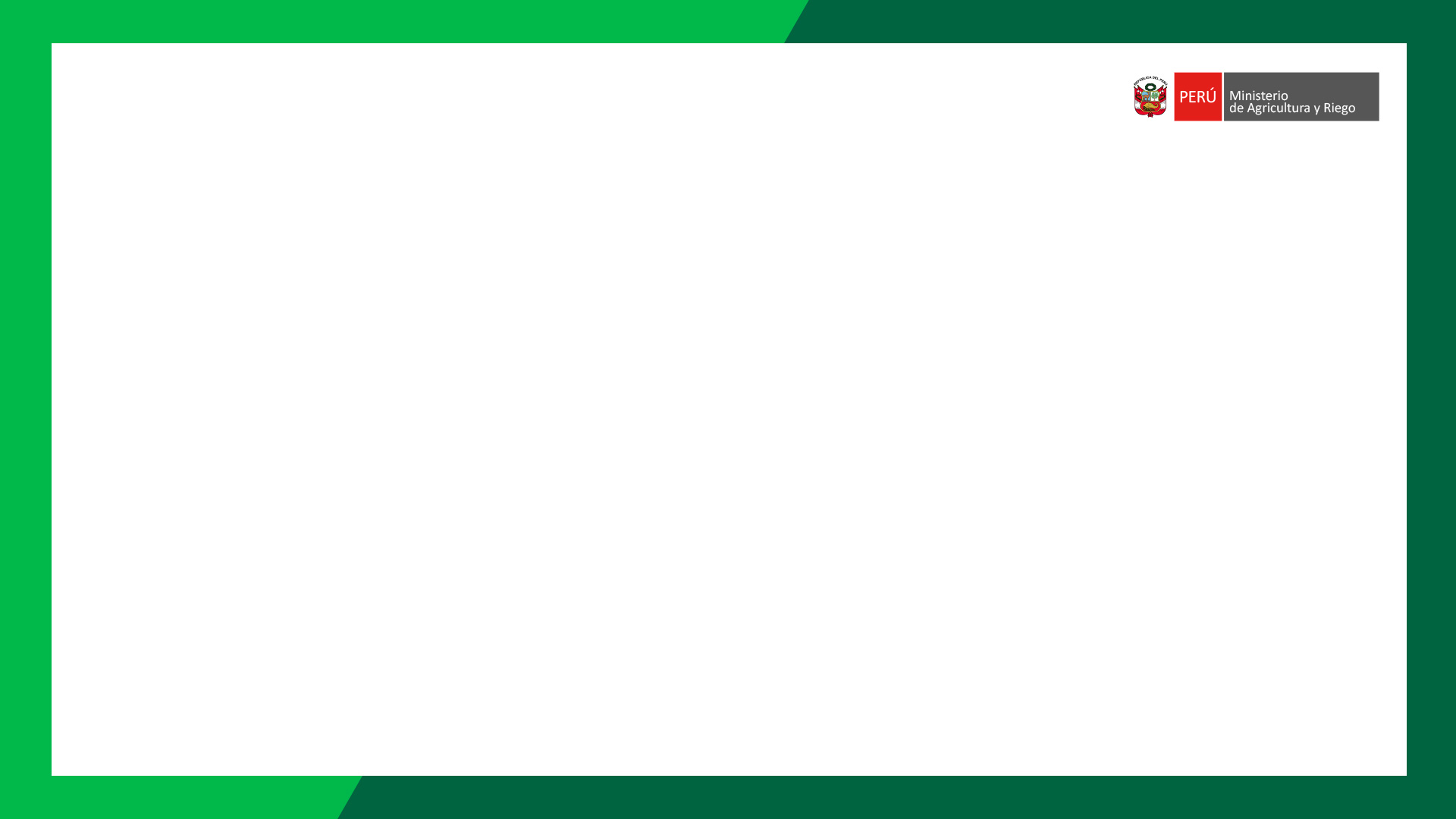 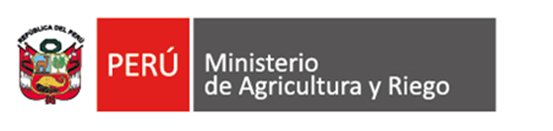 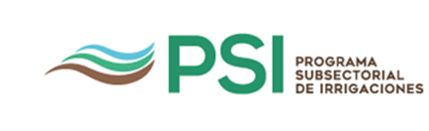 COMUNICADO 
Mediante Decreto Supremo N° 064-2020-PCM, publicado el 10 de abril en el Diario Oficial El Peruano, el Ejecutivo oficializó la prórroga del Estado de Emergencia Nacional a partir del lunes 13 de abril hasta el domingo 26 de abril de 2020, por las graves circunstancias que afectan la vida de la nación a consecuencia del COVID-19.

En razón de ello, los ganadores de la  CONVOCATORIA CAS N° 03-FEBRERO-2020-MINAGRI-PSI, de los puestos: Jefe Zonal de Piura; Jefe Zonal Trujillo; Jefe Zonal Chiclayo y Jefe Zonal de Casma.

Que la firma de contrato será el día lunes 27 de abril y el inicio de labores el día martes 28 de abril de 2020.

 UNIDAD DE ADMINISTRACIÓN  

LIMA, 13 DE ABRIL DE 2020